Unit 5.5 GrammarNon-defining relative clauses
Non-defining relative clauses
A non-defining relative clause is used to give added information about a noun. It follows a noun, but we are already  clear about the noun itself (i.e. it has already been identified) so the clause then is not essential in the sentence. 
If we removed the non-defining clause from the sentence, the sentence is still complete. 
A non-defining relative clause has a relative pronoun which can never be left out and is separated from the noun with commas.
First Sentence: Chris has worked with me for the last five years. 

Second Sentence: Chris is a faithful friend.
 
Combined: Chris, who has worked with me for the last five years, is a faithful friend.
Relative pronouns:
The following relative pronouns are used in non-defining relative clauses. These relative pronouns appear at the start of the non-defining relative clause and refer to a noun that appears earlier in the sentence.
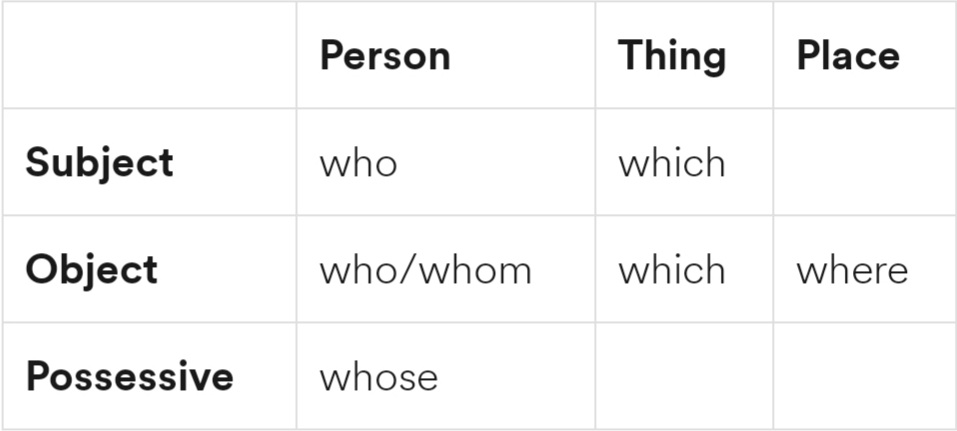 We can use who to talk about people, which to talk about things and whose to refer to the person or thing that something belongs to.

- My grandfather, who is 87, goes swimming every day.

- My next-door neighbour, whose children go to school with ours, has just bought a new car.

- The house, which is very big, is also very cold!
We can use when to talk about places and where to talk about place


- City Park, where we used to go, has been closed down.

 - December, when Christmas is celebrated, is a summer month for the southern hemisphere.
Homework
Complete the sentences with who, which, where or whose
That young man over there, ________ name I can’t remember at the moment, is a famous ecologist
We went on an expedition to the Amazon, _________ none of us had ever been before.
The doctor, ________ can’t have been older than thirty, examined Lisa’s leg carefully.
Mrs Janet McGregor’s favourite holiday destination is London, __________ people don’t recognise her.
One of my friends, __________ wife runs a big business, has made a big donation to an environmental charity.
The elephants, __________ were drinking water from the river, suddenly became very anxious.
Use the information in brackets to add a non-defining relative clause to each sentence. (Look slide 3)

1. The company plans to build a skyscraper here.
    (The company’s owner is Tania Hillman.)
___________________________________________________________________________
2. This T-shirt is a prize in the competition.
    (This T-shirt  is made of organic cotton.)
___________________________________________________________________________
3. Sandra saw giant pandas last year in China.
    (Sandra studies zoology.)
___________________________________________________________________________
4. I’m moving to Belfast.
   (I’ll work at a travel agency there.)
___________________________________________________________________________
5. Padua attracts many tourists in the summer.
   (Padua is very close to Venice.)
___________________________________________________________________________
6. Frank studies science.
(His brother is a biologist.)
____________________________________________________________________________